Лекція 1ТЕОРЕТИЧНІ ОСНОВИ ПСИХОЛОГІЇ УПРАВЛІННЯ
Неманежина А.О.
План
Поняття про науку управління
Організація і трактування цього поняття наукою управління
Психологія управління як наука. її об'єкт і предмет
Психологія управління на Заході
Головні види управління:
управління в неживій природі;
управління в живій природі;
управління у суспільстві.
Управління
Управління — це процес впливу на 
систему для переведення її 
в новий стан або для 
підтримки її у певному 
режимі
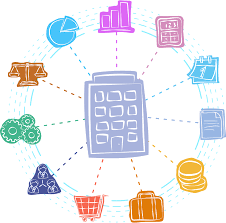 Загалом управління характеризується наявністю таких складових:
системи і причинних зв'язків між її елементами або підсистемами;
управляючої підсистеми і підсистеми, якою управляють;
управляючого параметра (чинник, який впливає на систему).
Риси управління, можна об'єднати у дві групи:
статичні риси, які властиві формі та структурі управління;
динамічні риси, які властиві процесу управління.
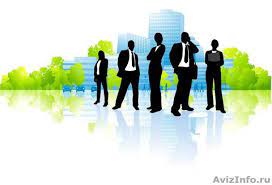 Під соціальним управлінням розуміють:
вплив на суспільство в цілому або на окремі одиниці чи ланки:
виробництво, 
соціально-політичне життя
духовне життя, 
галузі економіки, 
підприємства, 
людину
щоб забезпечити успішність досягнення поставленої мети
Соціальне управління
Соціальне управління — цілеспрямований, планомірний і систематичний інформаційний вплив суб'єкта управління на його об'єкт з урахуванням, корегуванням змін, які відбуваються в об'єкті.
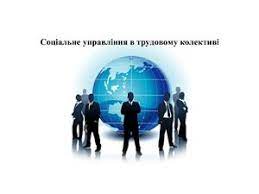 Суб'єкт та об'єкт управління
Суб'єктом управління – є управляюча підсистема; 

Об'єкт — підсистема, якою управляють, що в сукупності взаємних зв'язків утворюватиме систему управління.
Система управління в цілому, як цілісно-організаційне об'єднання, може характеризуватися:
функціями і цілями діяльності цієї системи;
конкретним переліком складових частин, що наявні у підпорядкуванні;
режимом зовнішніх зв'язків (субординація, координація, договірні відносини);
правовим регулюванням структури, зв'язків та повноважень;
правовим регулюванням системи управління в цілому та її елементів;
інформаційним забезпеченням;
процесом прийняття і виконання рішень.
Головними компонентами управляючої підсистеми і підсистеми, якою управляють, є люди — представники різних організацій
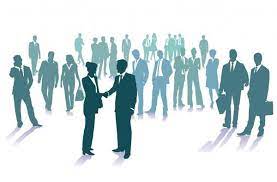 Організація
Організація — це структура, в межах якої проводяться певні заходи для 
досягнення певних 
значимих  цілей
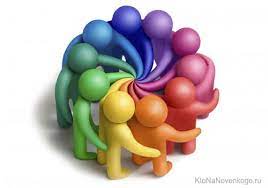 Для того, щоб група людей могла називатися організацією, необхідне виконання таких обов'язкових вимог:
наявність меншою мірою двох людей, які вважають себе членами цієї групи;
наявність хоча б однієї мети, як кінцевого стану або результату, яку приймають як спільну для всіх членів цієї групи;
існування членів групи, які свідомо і спеціально працюють разом, щоб досягнути значимої для них мети.
Ч. Барнард
Класик західного менеджменту Ч. Барнард у 30—40 рр. XX ст. - перший дав визначення організації.
Мета організації — це конкретний стан або результати, яких досягають спільними зусиллями працівники, об'єднані у групи. 

В основі будь-якої трудової діяльності тієї чи іншої організації (в якій залучені люди- працівники) є цілепокладання, тобто постановка цілей.
Мета
Мета — це не просто супроводжувальний чинник, н чинник, який зумовлює зміст діяльності людини або цілої управляючої системи.

Склався цілий розділ науки — 
теорія вибору цілей
 (на підставі побудови 
дерева цілей)
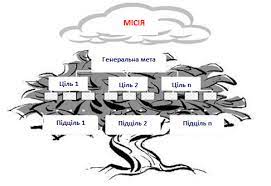 Мета виробництва
Метою виробництво є отримання максимального прибутку
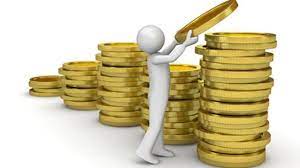 Ф. Тейлор
До початку XX ст. управління не вважали самостійною галуззю наукового дослідження. 

Однак з появою книги Ф. Тейлора "Менеджмент" або "Управління фабрикою" (1911) були виділені головні принципи управлінської праці
Французький інженер А. Файоль
У 20-х рр. XX ст. відомий французький інженер А. Файоль запропонував послідовну систему принципів менеджменту. 

А. Файоль є основоположником менеджменту.

"менеджмент" лежить англійське дієслово, що в перекладі означає управляти
Менеджмент
Менеджмент — це управління, керівництво, дирекція, адміністрація
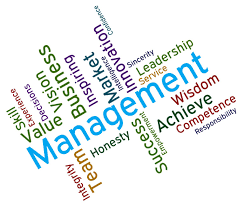 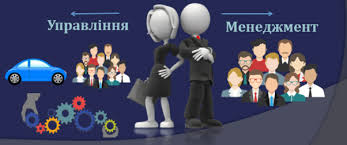 «Психологія управління"
Термін "психологія управління" - 20-хрр. XX ст. у колишньому Радянському Союзі. 

Уже в 1924 році на II конференції з проблем наукової організації праці колишнього Союзу йшлося про психологію управління, яка повинна викопувати такі завдання:
підбір співробітників до виконуваних функцій і один до одного;
вплив на психіку керівників шляхом стимулювання з метою підвищення ефективності праці.
Е. Вендров і Л. Уманський
Вони виділили такі аспекти психології управління виробництвом:
соціально-психологічне питання виробничих груп і колективів;
психологічний аналіз діяльності керівника;
психологія особистості керівника;
психологічне питання добору керівних кадрів;
психолого-педагогічна підготовка керівника;
інженерна психологія.
А. Ковальов, відносив до сфери управління тільки соціально-психологічну проблематику:
оптимальні морально-психологічні властивості особистості керівника;
реальні типи керівника та їх вплив на морально-психологічний клімат колективу і на виробничу діяльність працівників;
закономірності розвитку виробничого колективу і динаміка керівництва;
структура колективу і специфічний підхід керівника до різних мікрогруп;
Вирізняють два погляди на об'єкт психології управління:
Першим об'єктом, є такі системи, як "людина—техніка", "людина—людина", які розглядають з метою оптимізації управління цими системами.

Другим об'єктом психології управління, є тільки система "людина— людина«, підсистеми "особистість—група", "особистість— організація", "група—група", "група—організація", "організація—організація".
Вендрова та Уманського, В. Рубахін і А. Філіппов називають такі головні проблеми психології управління:
функціонально-структурний аналіз управлінської діяльності;
інженерно-психологічний аналіз побудови і використання автоматизованих систем управління;
соціально-психологічний аналіз виробничих і управлінських колективів, взаємини у цих колективах;
дослідження психології керівника, стосунки між керівниками;
психологічні аспекти добору та розміщення керівних кадрів;
психолого-педагогічні питання підготовки керівників.
Б. Ломов
"психологія управління синтезує в певному відношенні досягнення суспільних, природничих і технічних наук«

Психологію управління - науку, котра вивчає психологічні аспекти управління системний, які охоплюють людину.

Психологія управління розвивається на основі інтеграції, переліку наук, що уможливлює диференційоване застосування здобутих знань до теорії та практики управління.
Об'єкт соціальної психології управління
Об'єктом соціальної психології управління є трудовий колектив у широкому розумінні цього слова (це організація, колектив підприємства, цеху, бригади)
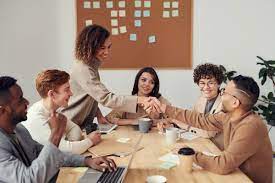 Предмет соціальної психології управління
Предметом соціальної психології управління є соціально-психологічний аспект різноманітних управлінських відносин, які охоплюють всіх 
людей як членів 
трудового колективу
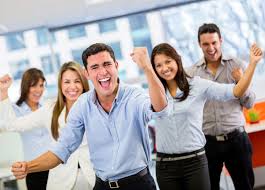 Різноманітність управлінських відносин можна конкретизувати:
відносини між управляючою підсистемою і підсистемою, якою управляють, або окремими її елементами;
відносини в управляючій підсистемі;
відносини у підсистемі, якою управляють.
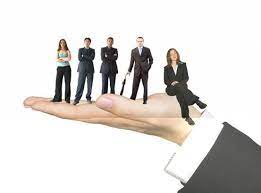 Відносини між суб'єктом і об'єктом можна аналізувати на чотирьох рівнях:
окремо взятої особистості;
первинного колективу;
колективу цеху, відділу, підрозділу;
колективу підприємства, організації.
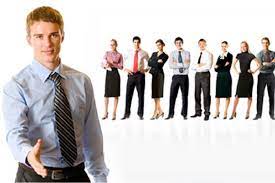 Підсумок
Отже, можемо підсумувати, що психологія управління повинна охоплювати аналіз психологічних аспектів управляючої підсистеми і підсистеми, якою управляють, а також взаємодії між ними.
Менеджер
Менеджер — це суб'єкт, який здійснює управлінські функції. Слово "менеджер" уже давно ввійшло в практику західного управління





"Хто управляє — не виробляє, хто виробляє — не управляє"
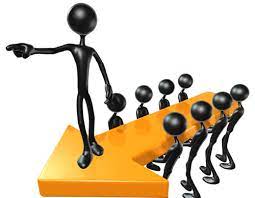 Управління
«Управління — це керівництво людьми і таке використання засобів, яке дає змогу виконати поставлені завдання гуманним, економічним і раціональним шляхом» В. Зігерт і Л. Ланге.

Управління — це особливий вид діяльності, який перетворює неорганізований натовп в ефективну, цілеспрямовану і продуктивну групу. П. Дракер
«Людський чинник»
«Людський чинник» – почали вважати під час Другої світової війни.

Людський чинник —
 це все те, що залежить
 від людини, 
її можливостей, 
бажань, здібностей і т.д.
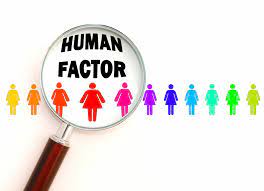 Незважання на людський чинник здебільшого призводить до того, що на виробництві збільшується:

кількість конфліктів, 
плинність кадрів, 
зриви в роботі, 

що зумовлюють зменшення продуктивності праці.
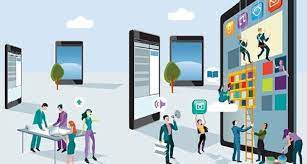 Чинники, що зумовлюють ефективність праці менеджерів:
психологічне забезпечення професійної діяльності менеджерів, зокрема вирішення проблем професійного самовизначення управлінців, їхньої професійної підготовки і підвищення кваліфікації;
пошук та активізація резервів управлінського персоналу, зокрема оцінювання та добір менеджерів для потреб організації;
оцінка та поліпшення соціально-психологічного клімату, згуртування персоналу навколо цілей організації, в тому числі вдосконалення стилю і культури ділових стосунків у фірмі;
психологічне забезпечення довгострокових цілей організації, зокрема розробка кадрової політики фірми, створення дійових механізмів управління фірмою як соціотехнічною системою.
Підсумок
Отже, маючи за основу психологію управління (яка також є підгалуззю психології праці), психологія менеджменту має спиратися на дослідження в галузі психології творчості, психології особистості тощо, якщо це стосується обов'язків менеджера.
Психологія менеджменту
Психологія менеджменту — це галузь психологічної науки, основу якої становлять психологія управління, частково психологія маркетингу та інші аспекти психологічних наук, які певним чином відображені у діяльності менеджерів, знання та використання яких зумовлюють успішну діяльність організації в умовах ринкової економіки.
Психологія управління
Психологія управління — галузь психологічної науки, яка вивчає психологічні закономірності управлінської діяльності, зокрема роль людського та психологічного чинників в управлінні, оптимальний розподіл професійних та соціальних ролей у групі (колективі), лідерство та керівництво, процеси інтеграції та згуртованості колективу, неформальні стосунки між його учасниками, психологічні механізми управлінського рішення, соціально-психологічні риси керівника тощо.
Підсумовуючи вищезазначене, можна зробити такі висновки:
Психологія управління — це частина комплексної науки управління. Психологія управління формувалася і розвивалася на стику таких психологічних дис- циплін, як інженерна психологія, психологія праці, соціальна психологія та педагогічна психологія.
Об'єктом дослідження психології управління є система типу "людина— людина", але особливість цієї галузі полягає в тому, що цей об'єкт розглядають з по- гляду організацій управлінських відносин.
Предмет психології управління — це діяльність керівників (менеджерів) і підлеглих, яка реалізується шляхом виконання головних управлінських функцій, і управлінські відносини в системі "людина—людина".
Підсумовуючи вищезазначене, можна зробити такі висновки:
Мета психології управління — розробка шляхів підвищення ефективності і якості життєдіяльності організаційних систем.
Зміст психології управління — розробка психологічних аспектів діяльності людини, групи та організації в цілому.
Джерела психології управління:
а) практика управління;
б) розвиток психологічної науки; 
в) розвиток соціології організацій.
Дослідження Е. Мейо
На початку 30-х рр. XX ст. гарвардський професор Е. Мейо (виходець з Австрії). Професор запропонував новий метод ліквідації соціальних конфліктів і досягнення високої ефективності виробництва у Хоторні.
Перший етап експериментів проводили наприкінці 20-х рр. XX ст. 
Зміст експерименту полягав у тому, що працівниць, які складали телефонні реле, перевели із цеху в спеціальне приміщення, яке називали "кімната дослідження".
Дослідження Е. Мейо
Під час експериментів продуктивність праці збільшилася на 40 відсотків. 
Спочатку це пояснили зміною вищезазначених чинників, але коли для цієї контрольної групи запровадили попередню освітленість і попередній розпорядок, то продуктивність праці не змінилась. 
Гіпотеза не підтвердилася, тож дослідники почали шукати інші пояснення
Дослідження Е. Мейо
Головні практичні рекомендації авторів зводяться до того, що керівник повинен зважати на існування неформальних структур всередині груп, домагатися співпраці з ними, брати до уваги переконання та почуття працівників
Дослідження Е. Мейо
Головний чинник, який визначає поведінку людей, стверджує Е. Мейо, — це ірраціональний соціальний інстинкт асоціації працівників зі своїми колегами. 
Е. Мейо обґрунтовує свою систему боротьби за ефективність й окреслює два завдання, котрі повинні постійно бути у центрі уваги кожного адміністратора:
Необхідно сприяти утворенню тісних соціальних зв'язків усередині групи працюючих, перетворюючи її в єдину згуртовану команду, тим самим задовольняючи інстинкт асоціації.
Потрібно домагатися добровільної та природної співпраці цих груп з керівником для досягнення цілей виробництва.
Заходи які сприяють більшій ефективності виробництва:
1. Спеціалісти з "людських відносин" рекомендують викликати інтерес працівників до справ фірми, а також формувати у них почуття "приналежності" до фірми. 
Форми цієї роботи найрізноманітніші — це бесіди, радіопередачі, заводські газети тощо. Працівника ознайомлюють з історією фірми, підприємства, зі структурою в цілому; особлива увага приділяється традиціям фірми.
2. Працівникам не забороняється подавати скарги, виражати критичні зауваження або своє незадоволення. 
Проводяться регулярні опитування, бесіди та ін. 

По-перше, вони повинні використати відомий психологічний ефект, що "винесення назовні" внутрішніх переживань приносить полегшення людині; 

По-друге, адміністрації ліпше заздалегідь знати настрої працівників, аніж чекати від них страйків та інших деструктивних Дій.
3. Програма "людських відносин" передбачає, щоб адміністрація підприємства налагоджувала дружні стосунки з працівниками. 

Відмовитися від зовнішніх атрибутів свого становища (це знаки розрізнення та форма одягу), 

Кожен керівник за можливістю повинен знати своїх підлеглих в обличчя, прізвище, ім'я та по батькові, вітатися за руку та ін. 

Система Ф. Тейлора майстер — це наглядач і контролер, то за новою системою він товариш членів бригади.
4. Адміністрації рекомендують підтримувати профспілки, йти на поступки у другорядних питаннях "приручення робітничих організацій". 

5. Програма "людських відносин" передбачає надання працівникам деяких соціальних та комунальних послуг (організація столових зі зниженими цінами, спортивні площадки, клуби тощо).
Теорія "людських відносин"
Теорія "людських відносин" мала найбільшу популярність в Америці на початку і в середині 50-х рр. XX ст. 

У роботі Г. Саймон проблема прийняття рішень, в центрі уваги стоїть не робітник, а "адміністративна людина", функції якої — приймати рішення на тому чи іншому організаційному рівні.
Ф. Герцберг модель людини— "людини творчої"
Людина має власне людську сутність, якій властиві вищі потреби, а саме:
потреба, щоб її розуміли;
прагнення до відкриттів та 
свідомо поставлених цілей;
прагнення до творчої активності;
прагнення до саморозвитку та 
поліпшення умов свого існування.
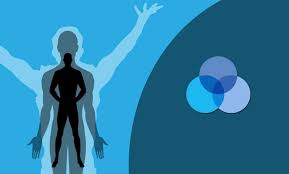 Ф. Герцберг зауважує, що 
«жодна фірма не може мати успіху, якщо вона пригноблюватиме творчу природу людини».
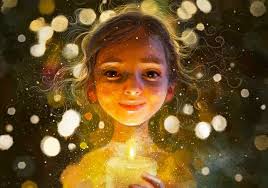 Розглянуті теорії, як і сучасні теорії психології управління, містять цілу низку обґрунтованих положень і практичних рекомендацій, які зберегли своє значення і для виробництва, і для управлінської діяльності в нашій державі
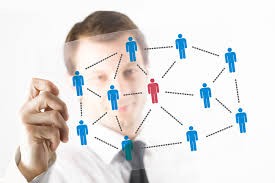 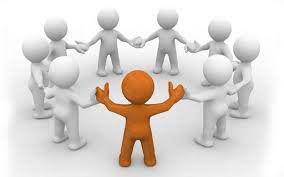 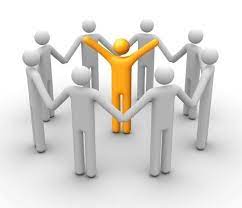